Jak pracovat 
s „Kontaktním centrem“
22/08/23
V případě, že potřebujete zažádat o potvrzení               o přerušení studia, uznat absolvované předměty           z jiného studia, zažádat o opakování ročníku či jiný druh požadavku na studijní oddělení, použijte prosím „Kontaktní centrum“ – aplikaci, která je součástí Vašeho uživatelského účtu v Univerzitním informačním systému.
Kde najdu Kontaktní centrum v UIS?
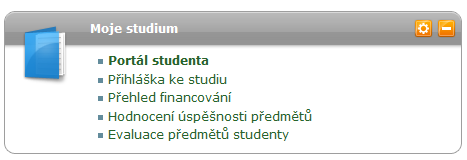 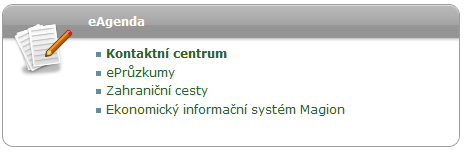 nebo
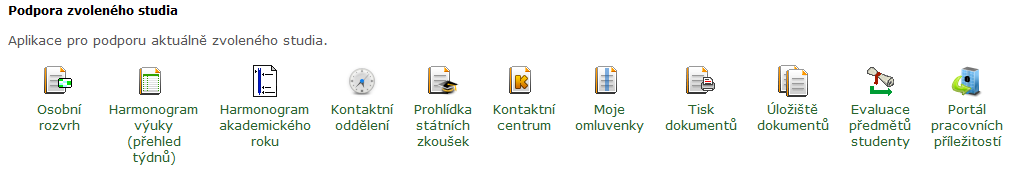 Zvolte formulář, který potřebujete. V případě, že žádný formulář neodpovídá Vašemu požadavku, navolte Obecnou žádost.
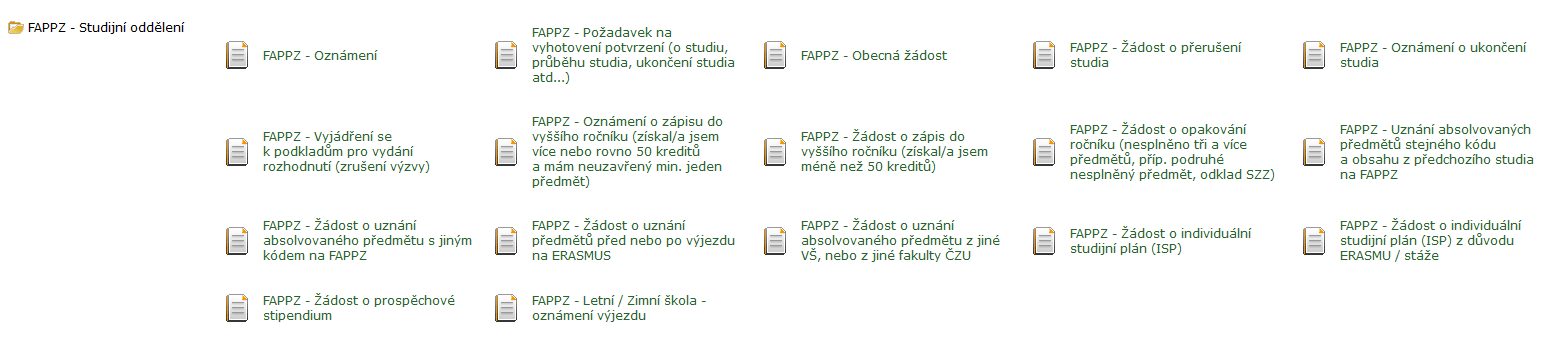 Po otevření formuláře v něm naleznete instrukce: kdy mohu formulář použít, co vše je potřeba vyplnit, případně doložit.
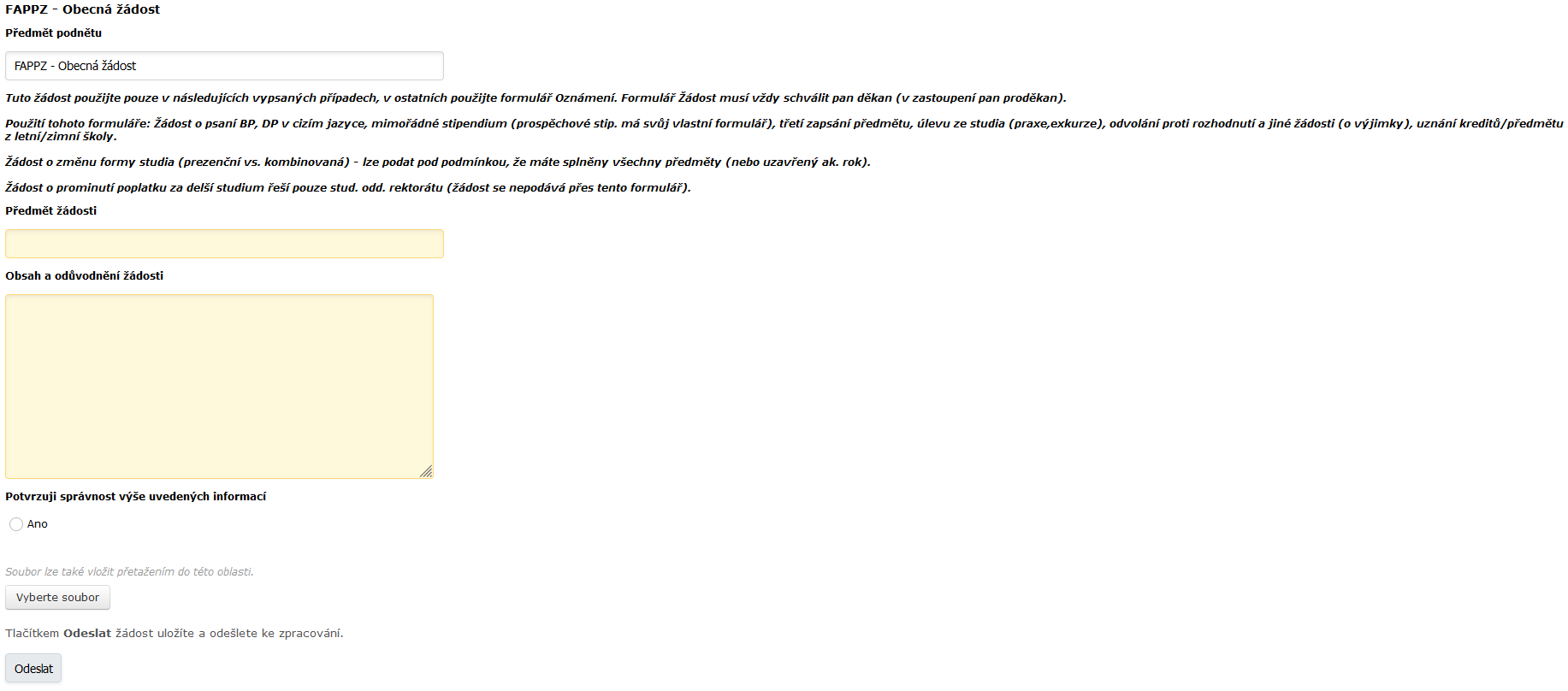 Co se stane po odeslání?
Po podání žádosti sledujte v kontaktním centru vývoj Vašeho požadavku    –> Moje podněty.
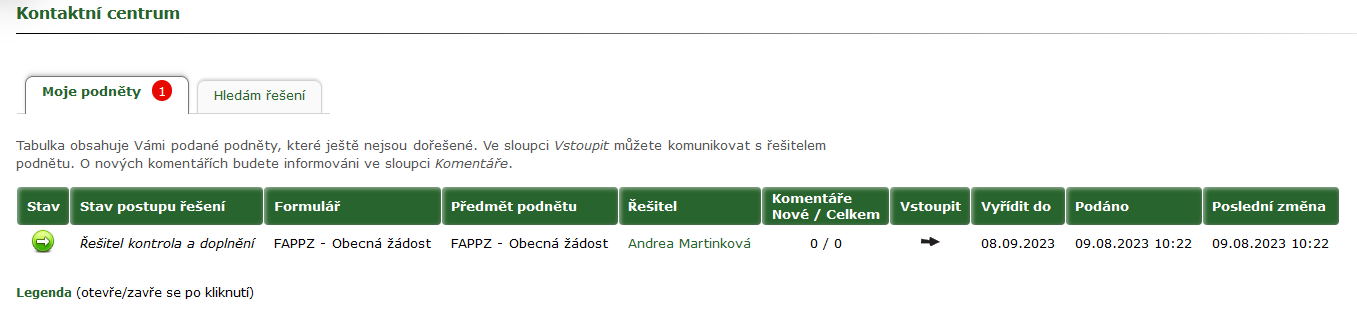 Co se stane po odeslání?
Dále můžete být požádáni o doplnění, vyjádření se k žádosti. Žádost může být zároveň opatřena komentářem.
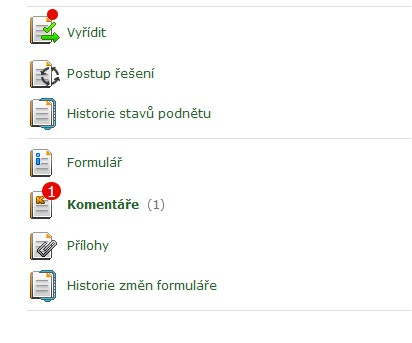 Co se stane po odeslání?
Po kliknutí na ikonku „Vyřídit“ je možné doplnit přílohy, případně vepsat text a potvrdit kliknutím na tlačítko "Uložit".
Na komentář lze reagovat přímo přes ikonku „Komentáře“.
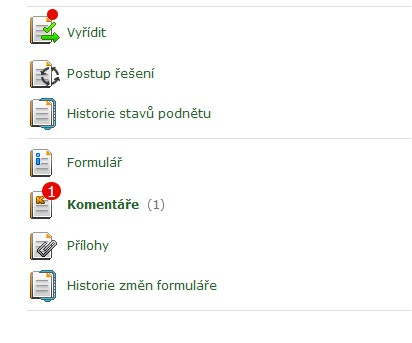 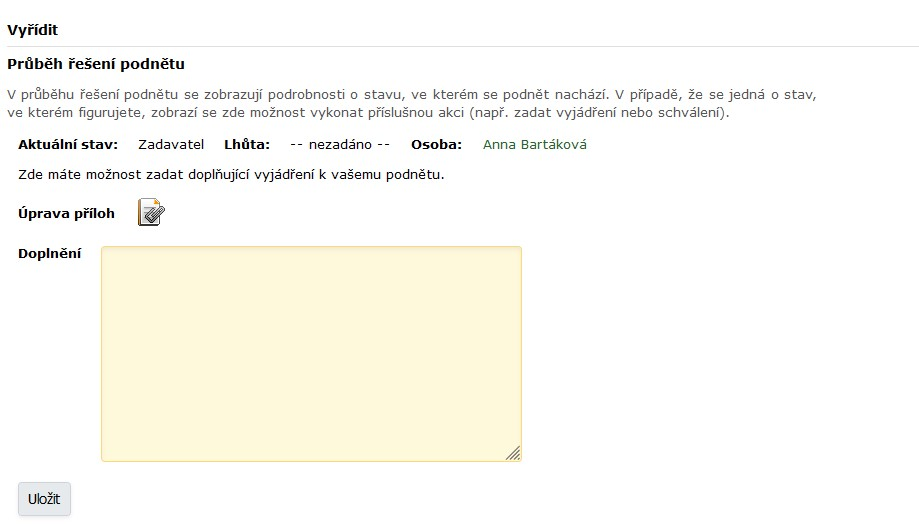 Kde najdu nyní formuláře?
Cesta je stejná: Moje studium – Portál studenta – ikonka Kontaktní centrum  a Hledám řešení
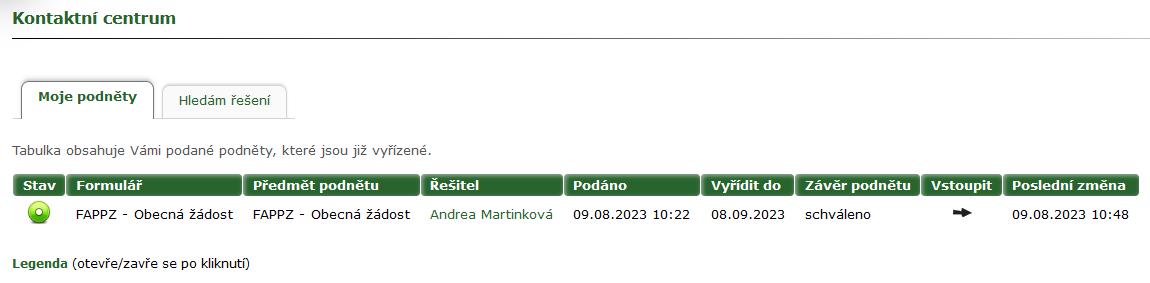 Vaše žádosti jsou spravovány studijním oddělením, které je může předat na vyjádření / schválení další osobě. 
Po vyřízení žádosti přijde notifikace do e-mailu.
V případě nejasností nebo jiných problémů kontaktujte: 
Ing. Zuzana Hejhalová
(hejhalovazuzana@af.czu.cz)